Primary 3WHO DUNNIT?
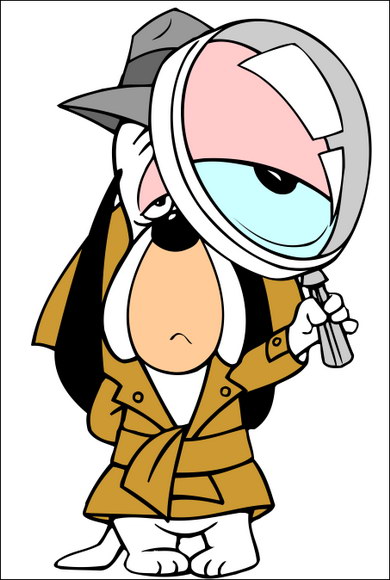 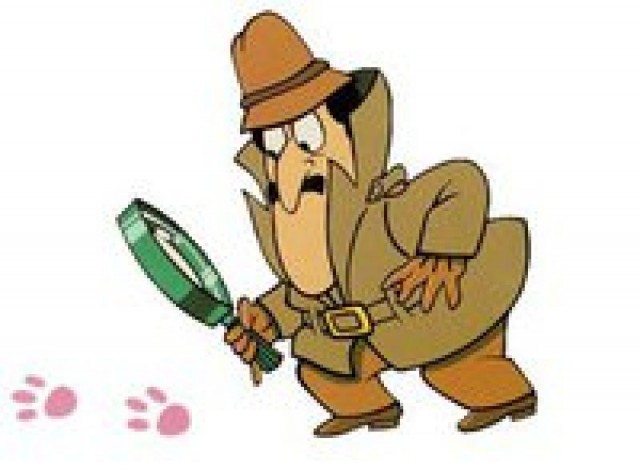 Security Camera
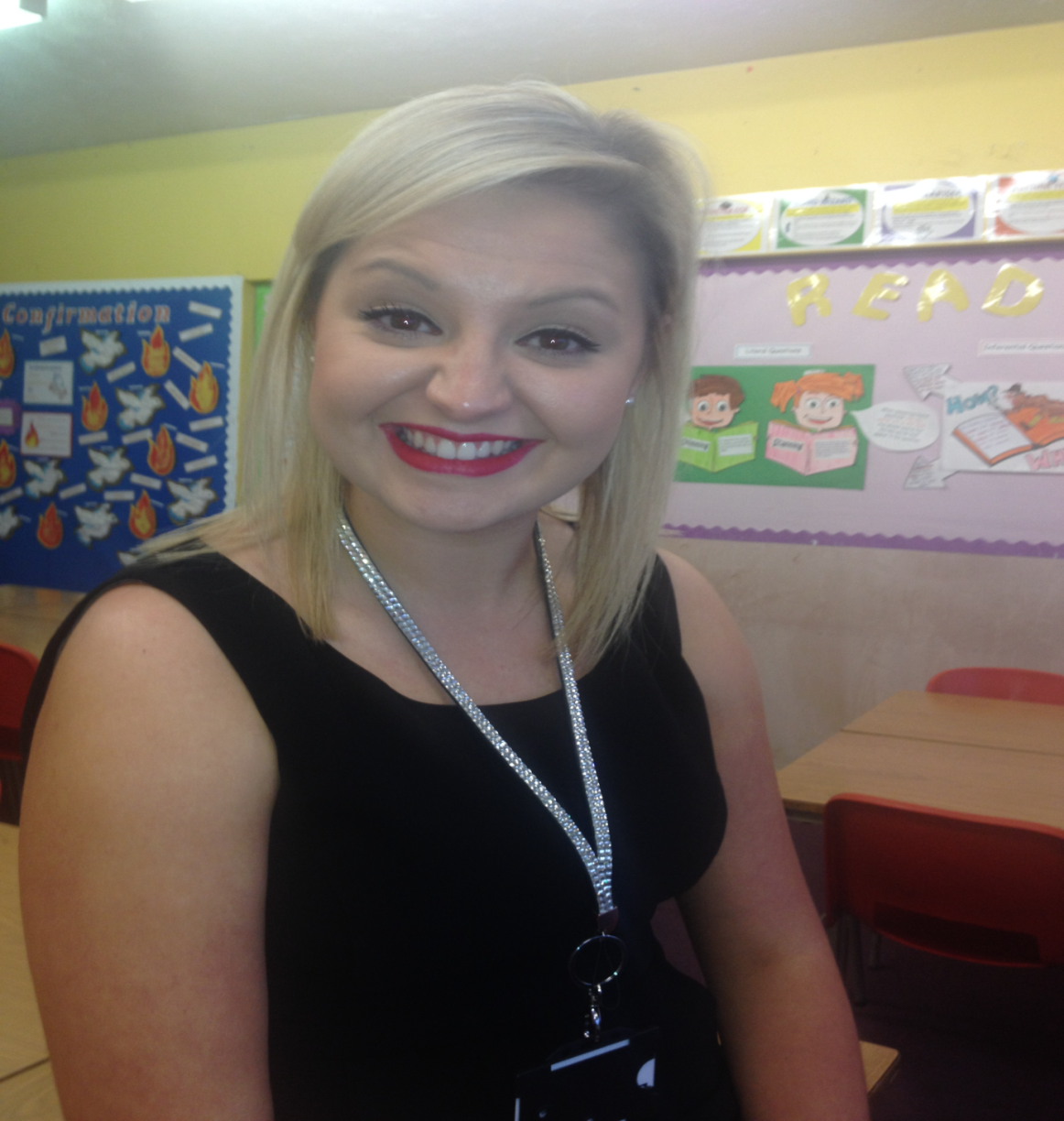 SUSPECT  1
SUSPECT  2
SUSPECT  3
SUSPECT  4
SUSPECT  5
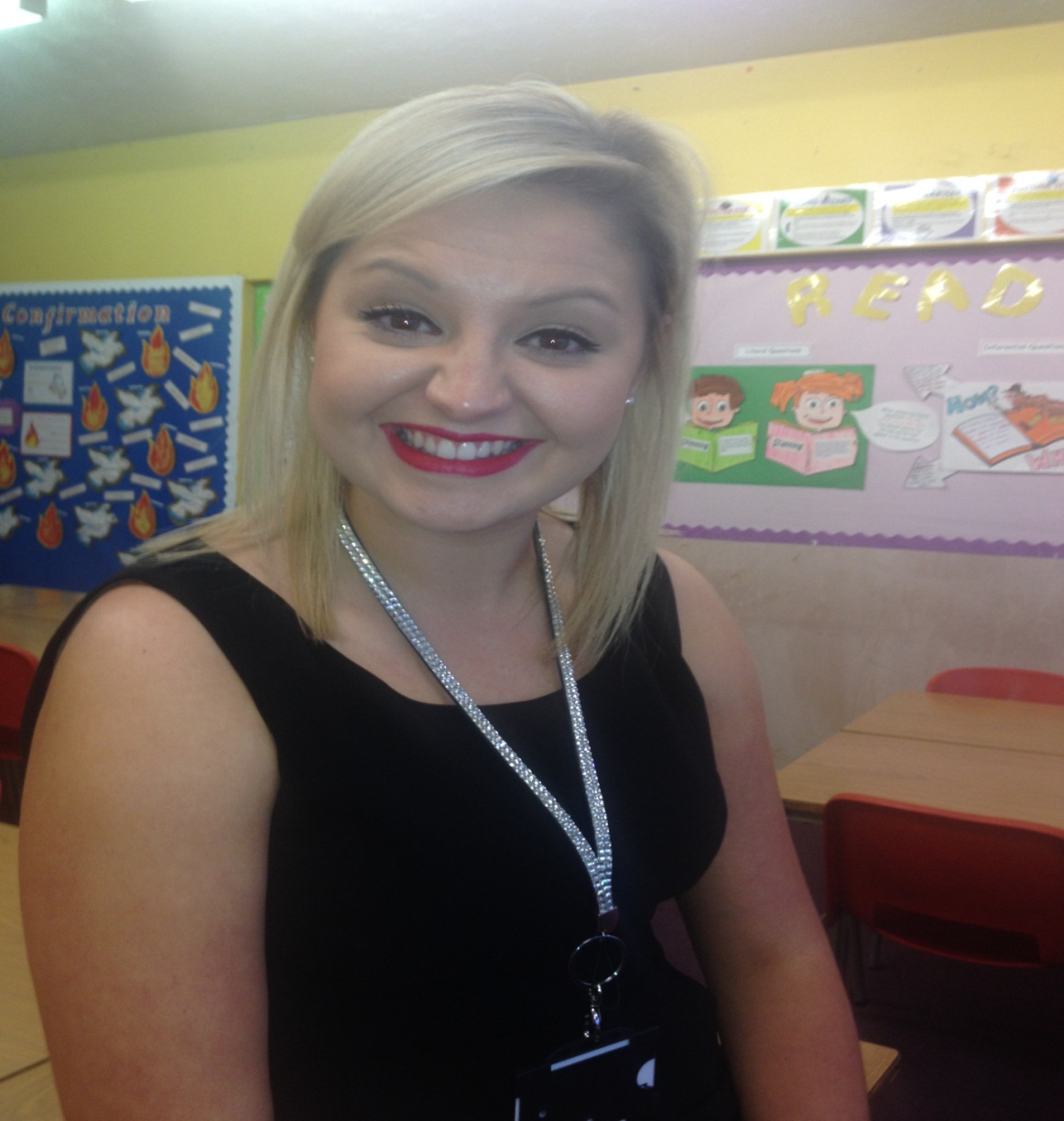 SUSPECT  1
Microscopes
What do you think this is?
It is…BREAD
What do you think this is?
It is…SUGAR
What do you think this is?
It is…HAIR
IT WAS…
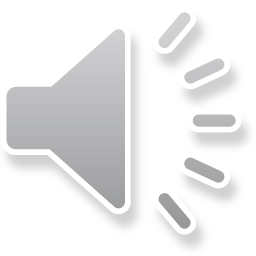 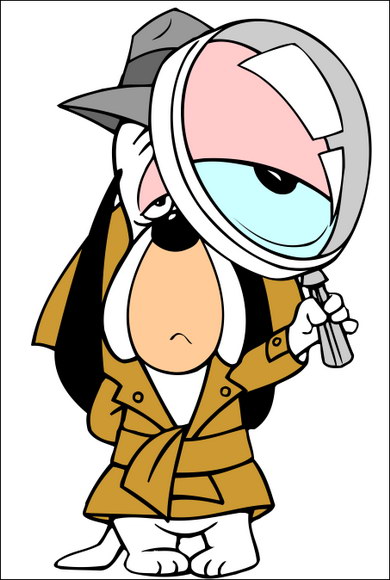 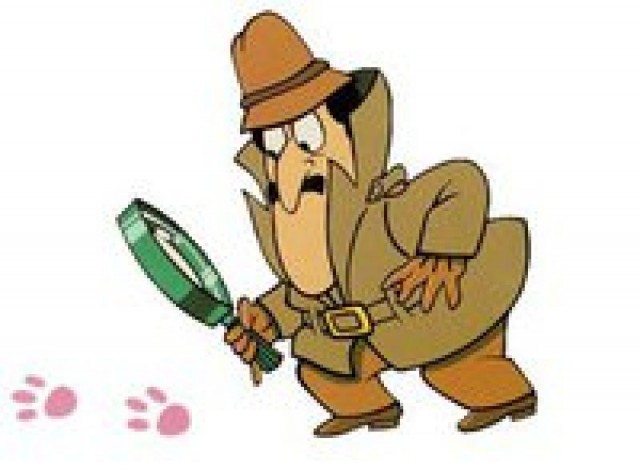 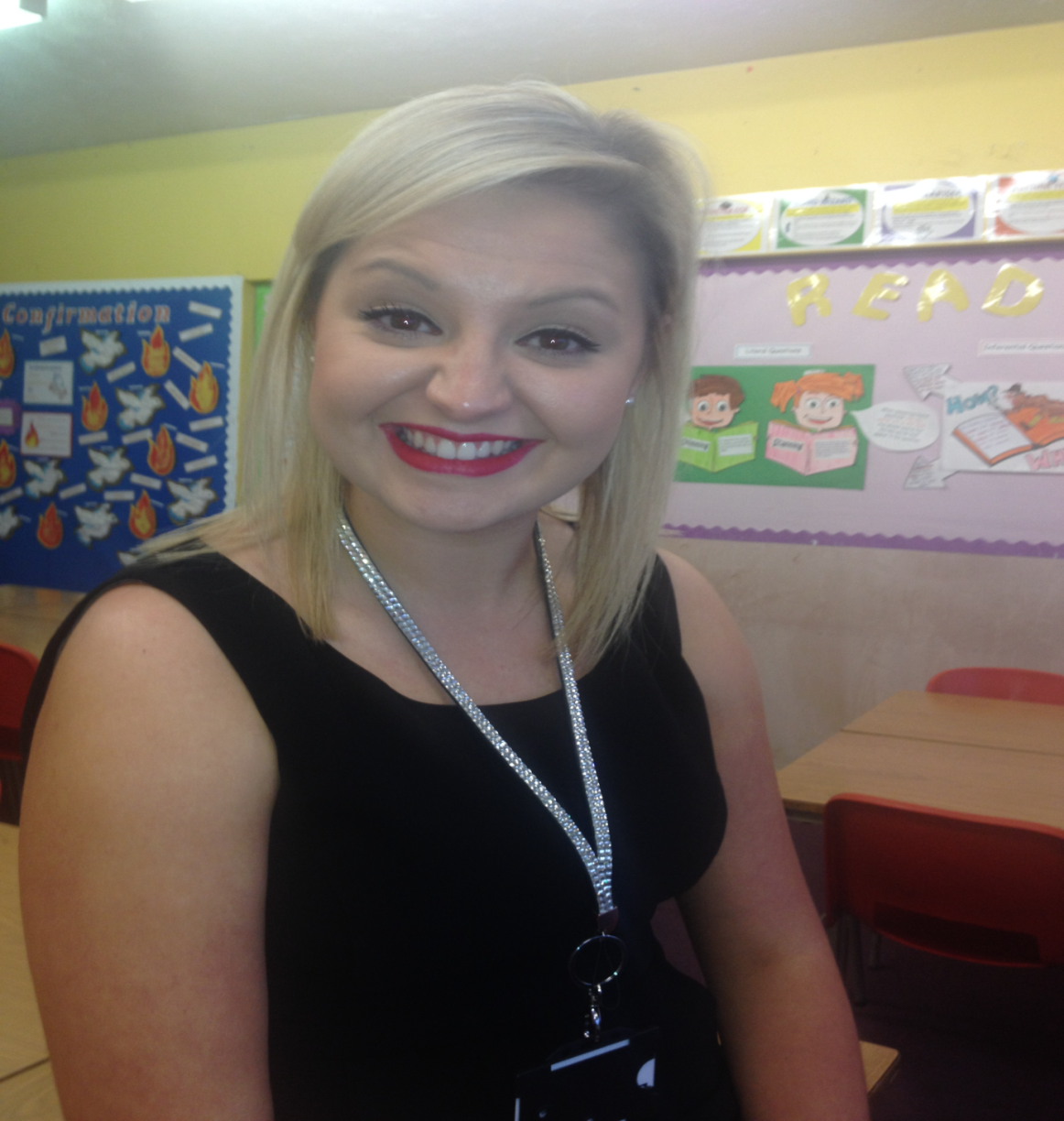 GUILTY!!!!!
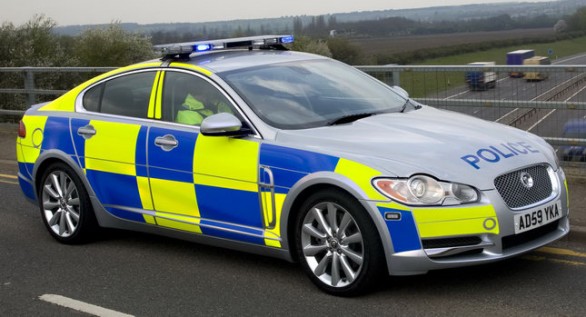